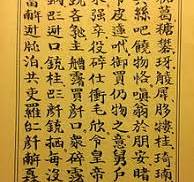 THỰC HÀNH TIẾNG VIỆT
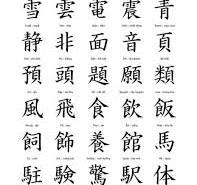 Chữ Nôm
HOẠT ĐỘNG 1
KHỞI ĐỘNG
Trong bài diễn thuyết bằng quốc văn đọc tại buổi lễ kỷ niệm Nguyễn Du nhân ngày mất của nhà thi hào, học giả Phạm Quỳnh (1892 - 1945) khi đó đang là Tổng thư ký Hội Khai Trí Tiến Đức đồng thời là chủ bút báo Nam Phong có câu nói:
“Truyện Kiều còn, tiếng ta còn, tiếng ta còn, nước ta còn”. Em hiểu gì về câu nói của ông chủ bút báo Nam Phong?
Qua đó, em hiểu gì về vai trò của chữ Nôm đối với dân tộc?
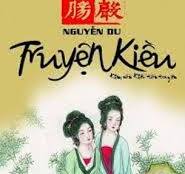 - Câu nói của ông chủ bút Nam Phong: : “Truyện Kiều còn, tiếng ta còn, tiếng ta còn, nước ta còn” đã ca ngợi giá trị của tác phẩm Truyện Kiều (Nguyễn Du), đề cao chữ Nôm – tiếng nói của dân tộc.
- Hiểu hơn vai trò của chữ Nôm: sự tồn tại của chữ Nôm, rộng ra là chữ viết dân tộc là minh chứng sống động cho ý thức dân tộc.
HOẠT ĐỘNG 2
HÌNH THÀNH KIẾN THỨC
I. LÍ THUYẾT
PHIẾU HỌC TẬP 01
1. Nguồn gốc, quá trình hình thành chữ Nôm
1. Nguồn gốc, quá trình hình thành chữ Nôm
1. Nguồn gốc, quá trình hình thành chữ Nôm
2. Phương thức cấu tạo chữ Nôm
Chữ Nôm được cấu tạo theo hai phương thức chính:
Phương thức vay mượn: dùng chữ Hán có sẵn để ghi âm tiết tiếng Việt giống hoặc gần giống âm Hán Việt của chữ Hán đó.
Phương thức tự tạo: kết hợp kí hiệu văn tự Hán với kí hiệu chỉnh âm để tạo ra một chữ Nôm.
HOẠT ĐỘNG 3
LUYỆN TẬP
- Bài tập 1: Làm việc cá nhân.
- Bài tập 2: Làm việc theo cặp đôi.
- Bài tập 3: chia sẻ theo kĩ thuật Think – pair – share.
1. Bài tập 1 (Tr 71/SHS)
Việc sáng tạo chữ Nôm đã thể hiện những tư tưởng, khát vọng của cha ông xưa:
Tư tưởng khẳng định sự tự chủ, tự cường của dân tộc.
Khát vọng xây dựng nền văn học tiếng Việt, góp phần phát triển văn học, văn hoá dân tộc.
2. Bài tập 2 (Tr 71/SHS)
3. Bài tập 3 (Tr 71/SHS)
- Ngày nay, Truyện Kiều chủ yếu được lưu truyền qua các VB chữ quốc ngữ vì đa số người đọc không đọc được chữ Nôm. Tuy nhiên, việc bảo tồn những VB Truyện Kiều bằng chữ Nôm rất quan trọng, nó không chỉ phục vụ cho việc nghiên cứu chữ Nôm mà còn đóng vai trò lưu giữ giá trị văn hoá truyền thống dân tộc
HOẠT ĐỘNG 4
VẬN DỤNG
NHIỆM VỤ
- Em hãy nêu vai trò của chữ Nôm trong thời kì trung đại.
- Theo em, tại sao ngày nay chữ Nôm không còn được sử dụng phổ biển như xưa?